Name
Address
Historic Nomination

Name Commission Presentation
Note – please update highlighted text throughout template as necessary
Location Map
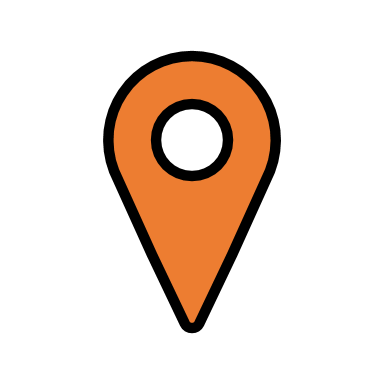 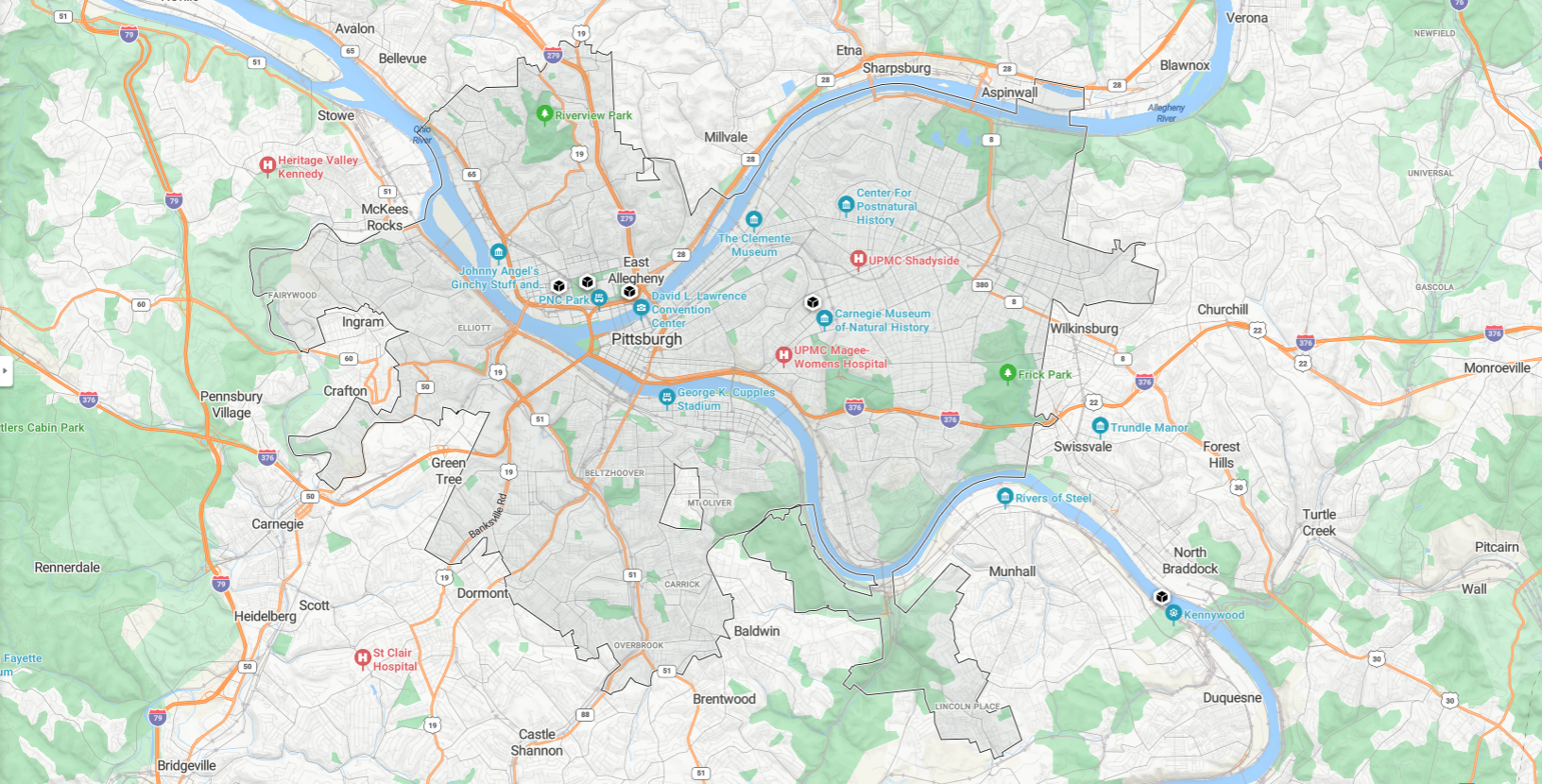 Image courtesy Bing Maps
Neighborhood Map
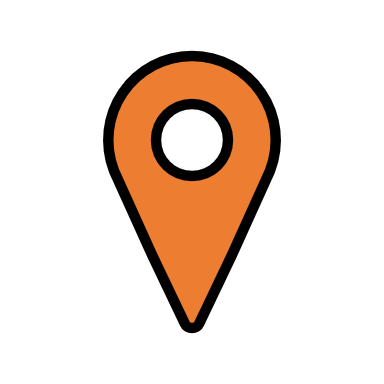 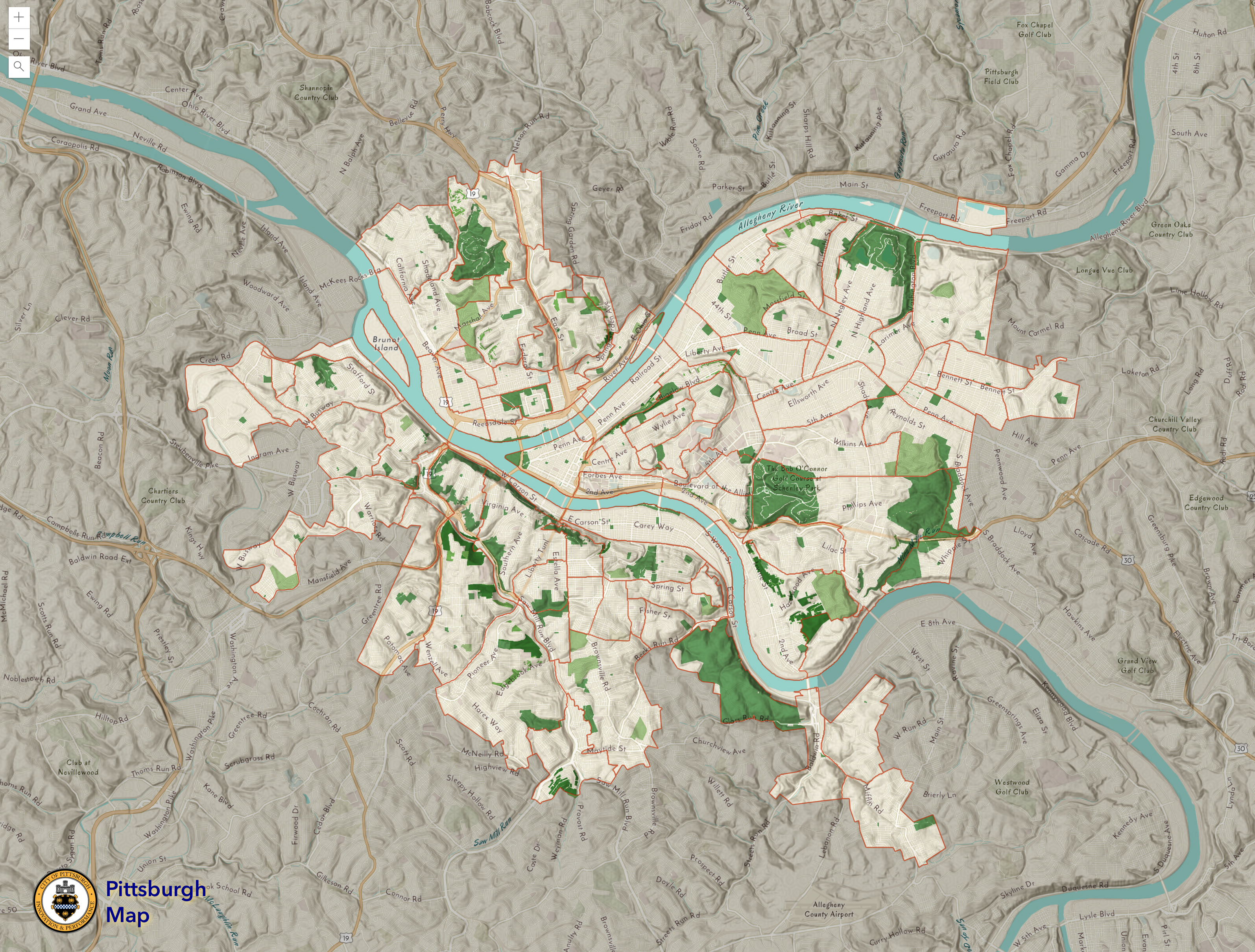 Image courtesy City of Pittsburgh GIS
Site Plan
Image courtesy Google Maps
Photos – duplicate slide as necessary to support nomination. Label all photos
Image courtesy name
Where we are in the process
Historic Review Commission
Recommendation to City Council
Historic Review Commission
Determination of Viability
City Council
Public Hearing
City Council
Vote
date
Planning 
Commission
Recommendation to City Council
date
date
date
date
Criteria for historic designation
Include slide for Historic Review Commission and City Council presentations
Integrity worthy of preservation or restoration
Include slide for Historic Review Commission and City Council presentations
Include slide for Planning Commission presentation
Per Title 11 – 1101.03(g) – The City Planning Commission shall consider effects of designation on adjoining properties and surrounding neighborhoods within the framework of established planning, development and land use objectives for the City of Pittsburgh
Letters of support (if applicable)
name
name
name
Thank you.